CIS Projects
Collateral Control for Surgical Training
By: Adnan Munawar
Collateral Control for Surgical Training
Background:
In the context of this project, collaborative or collateral control is the control of the same underlying teleoperated robots (or simulated robots/end-effectors) by two or more master users. The control can be subdivided into various modes based on (1) how the feedback forces are supplied to the master users and (2) how the inputs from the masters are supplied to the teleoperated robots.
 This type of control may prove useful for surgical training tasks and even actual surgical procedures. The AMBF Simulator (developed inhouse) supports multi-device inputs for the manipulation of real-time dynamic simulations with haptic feedback. The goal of this project is to evaluate the performance of collateral control -- based on various metrics -- on the performance of surgical training simulation.
SISO = Symmetric Input and Symmetric Output
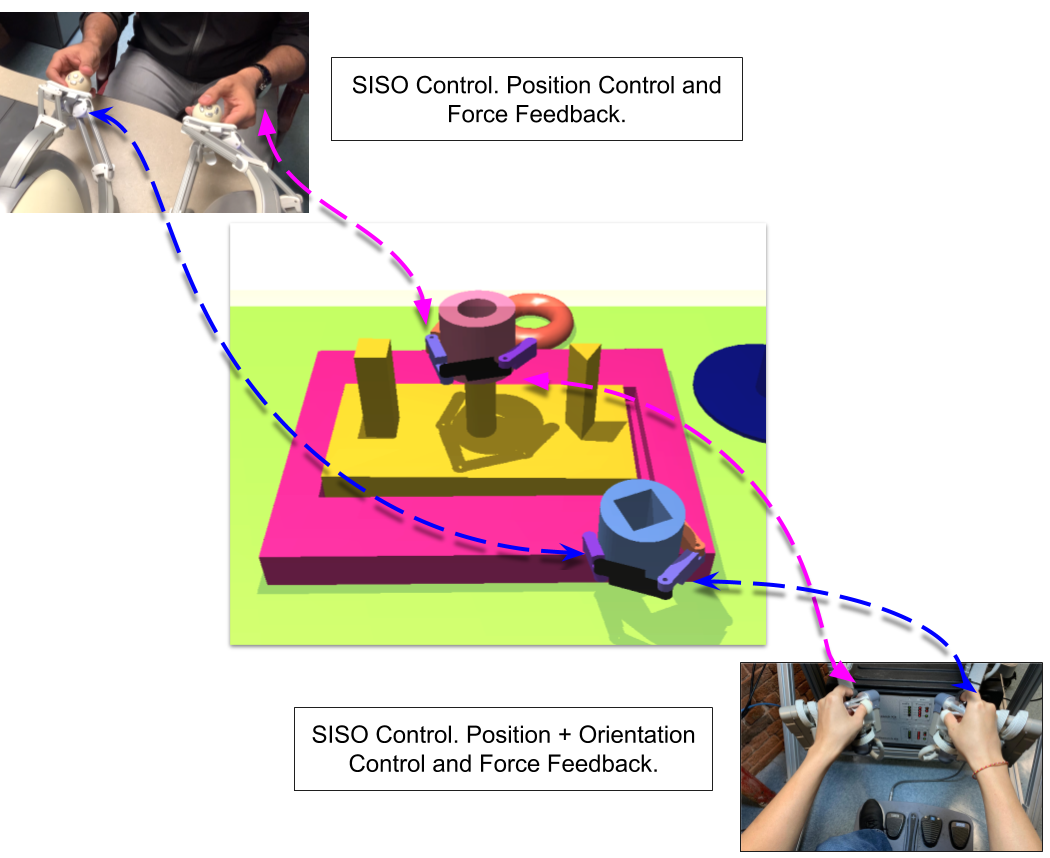 Incorporating Dual dVRK Master Consoles
What the students will do.
Learn the dVRK and AMBF Simulator.
Integrate two separate dVRK Master consoles with the AMBF Simulator. Currently, only one console is supported but can be mixed with various other input devices.
Group Size: 1-2 student
Required Skills: Intermediate C++ and Python Language Familiarity, Robot Kinematics.
Mentor: Adnan Munawar (amunawa2@jh.edu)
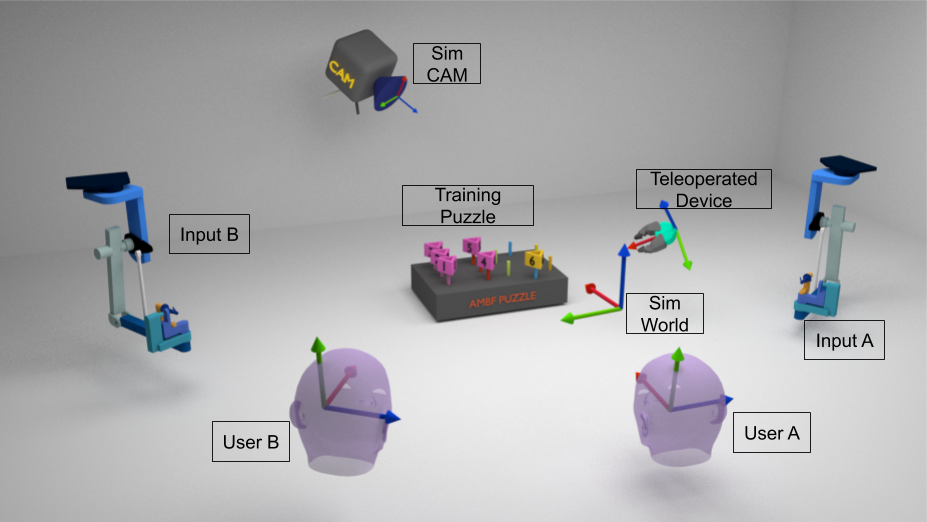 2. Improving Haptic Feedback of dVRK MTMs
What the students will do.
Learn the dVRK and AMBF Simulator.
Implement an impedance controller for the dVRK MTMs for improved haptic feedback with already estimated dynamic parameters.
Update the dynamic models in AMBF (Optional)
Publish the results and methods. (Optional)
Group Size: 2-3 Students
Required Skills: Intermediate C++ and Python Language Familiarity, Robot Kinematics and Dynamics.
Mentor: Adnan Munawar (amunawa2@jh.edu)
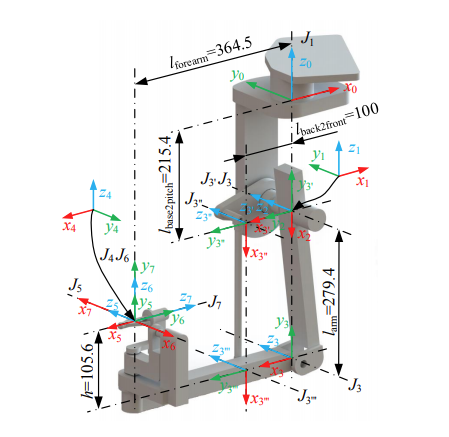 Wang Y, Gondokaryono RA, Munawar A, Fischer GS, A Convex Optimization-based Dynamic Model Identification Package for the da Vinci Research Kit, IEEE Robotics and Automation Letters (RA-L), Vol 4, No 4, Oct 2019
3. Developing Environments and Conducting User-study
What the students will do (split).
Learn the dVRK and AMBF Simulator.
Develop Simulation Puzzles for evaluation.
Perform user-study with a master (preferably a surgeon) and training candidates (could be students).
User-study data analysis.
Publish the results and methods. (Optional)
Group Size: 1-2 Students
Required Skills: Linear Algebra, Robot Kinematics and Statistics.
Mentor: Adnan Munawar (amunawa2@jh.edu)
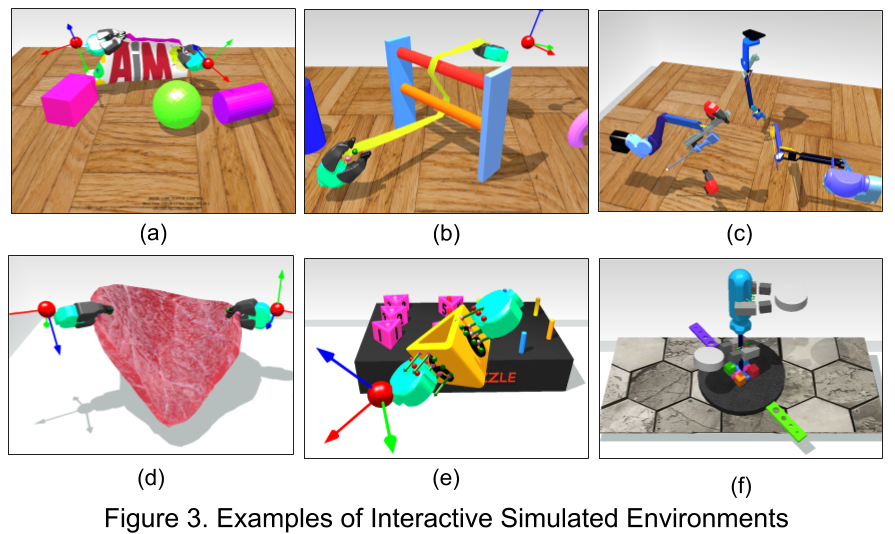